宜昌國小學生對補習看法的差異性
報告者：陳于軒 
指導老師:劉佳麟
一、研究動機
自己非常不喜歡上補習班

家長是否希望學生上補習班

同學常抱怨上補習班很累
二、研究目的
宜昌國小學生參加補習班的比例

影響宜昌國小學生補習的因素

宜昌國小學生與家長對補習的看法
三、文獻探討
補習班的定義

學生對補習班的看法

補習對學生生活與學習發展的優缺點
四、研究流程
發想、選擇主題

查詢相關資料

發問卷

撰寫報告
五、研究方法及對象、研究工具
問卷調查法

發放人數

 三年級30人
 四年級25人
 五年級25人
 六年級25人
問卷:發放給學生
影印機:影印問卷
電腦:撰寫報告
筆:紀錄問卷錯誤
六、研究結果
33%學生補習的科目是英語

35%學生去補習班是因為家長安排

32%學生如果重新選擇，應該會繼續補習

74%學生認為補習對自己很有幫助

45%學生認為補習班很好
六、研究結果
23%學生認為有幫助的是，可以先教課堂上沒教到的事情

42%學生認為補習有壓力

42%學生認為壓力來源，是因為補習班老師要求太高

46%學生認為補習後對成績有幫助

62%學生認為補習跟成績沒有關連
六、研究結果
正面的內容有：因為老師會幫他複習(S451)、因為平時都會一直寫評量，所以忘不了(S653)。

較為負面的內容有：因為補習班老師很兇(S522)、平常都會留到很晚(S545)、因為都是抄答案，所以什麼都不會(S431)。

如果不去補習班，能夠安排好自己時間的方法是在家裡複習(S314)、上課認真聽(S541)、自己寫評量(S653)、請家教(S631)、跟同學一起複習(S344)
上面這些學生的回答雖然不能代表多數人的意見，但是從目前的填答中可以發現，其實學生可以有自主性、自我管理的能力
七、研究結論
宜昌國小學生各年級補習比例差異不大，最多人補英文，有六成以上學生願意繼續補習，不補習的學生也有規劃時間的方法。

宜昌國小學生每周補習時數大多超過五個小時，多數學生是因為家長安排而去補習班，學生對補習班持正反面不同看法。

宜昌國小有八成學生在補習後學業成績有進步，但多數卻認為補習跟成績間無相關，另有近半學生覺得雖有壓力但補習很好，十分矛盾。
八、研究建議
研究過程過於倉促而導致有一些原可避免的錯誤發生，未來有後續研究時應進行修正。

家長應該關心學生心裡的想法，而非強制孩子進行補習

家長應該跟學校保持溝通，了解學生的學習問題。
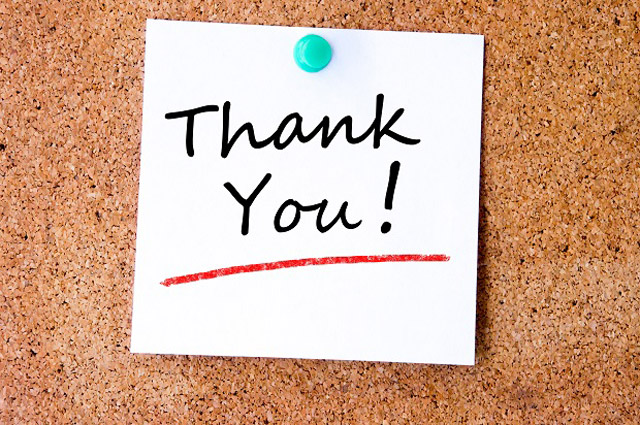